Resonance absorption of a broadband laser pulse
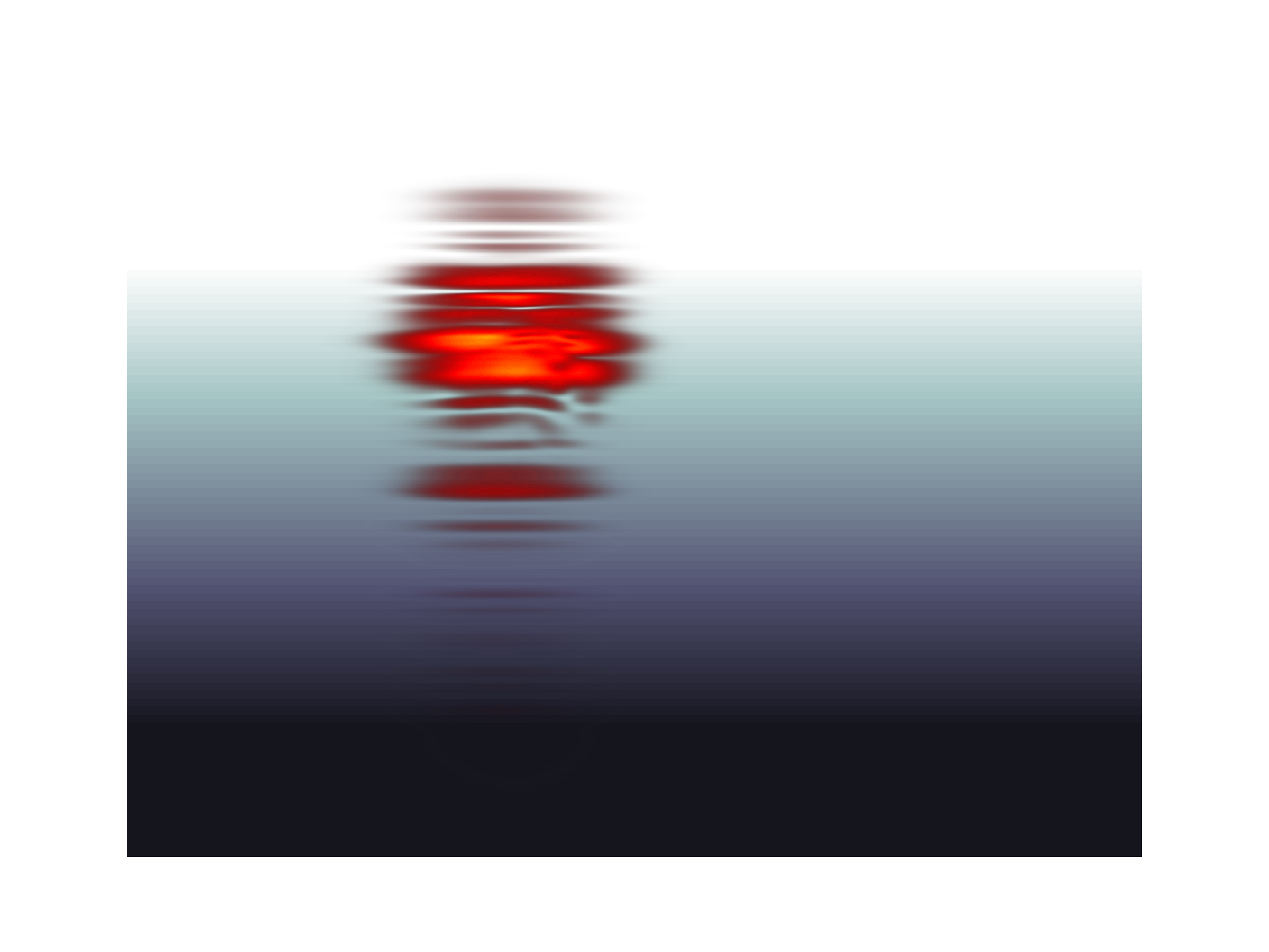 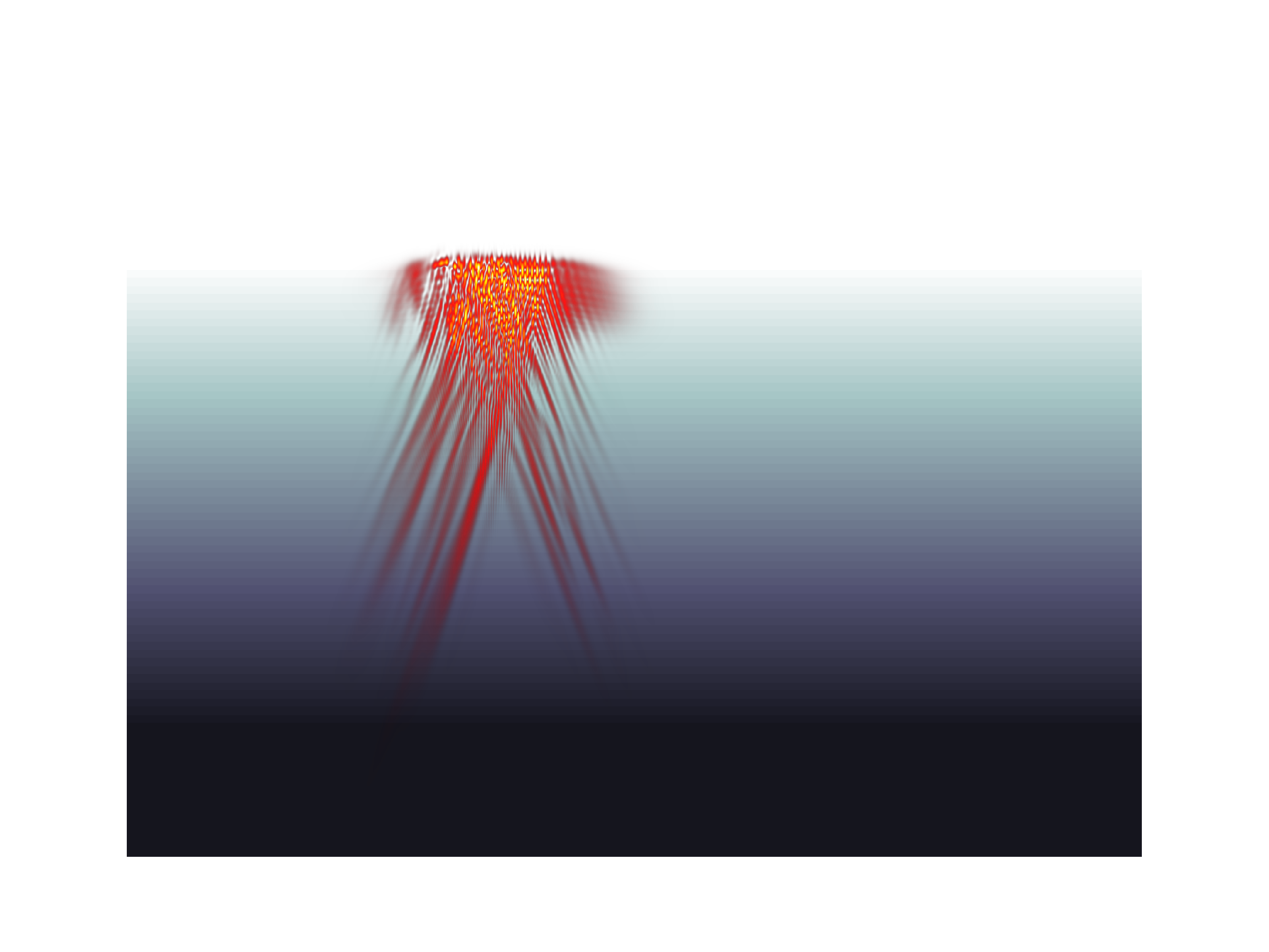 J.P. Palastro, J.G. Shaw, R.K. Follett, A. Colaïtis, 
D. Turnbull, A. Maximov, V.N. Goncharov, D.H. Froula
48th Anomalous Absorption Conference
Bar Harbor, ME July 9th 2018
The advent of high-power optical parametric amplifiers has renewed interest in long-wavelength drivers
Optical parametric amplifiers create broadband, infrared light (~1ω)
This presents a tradeoff:
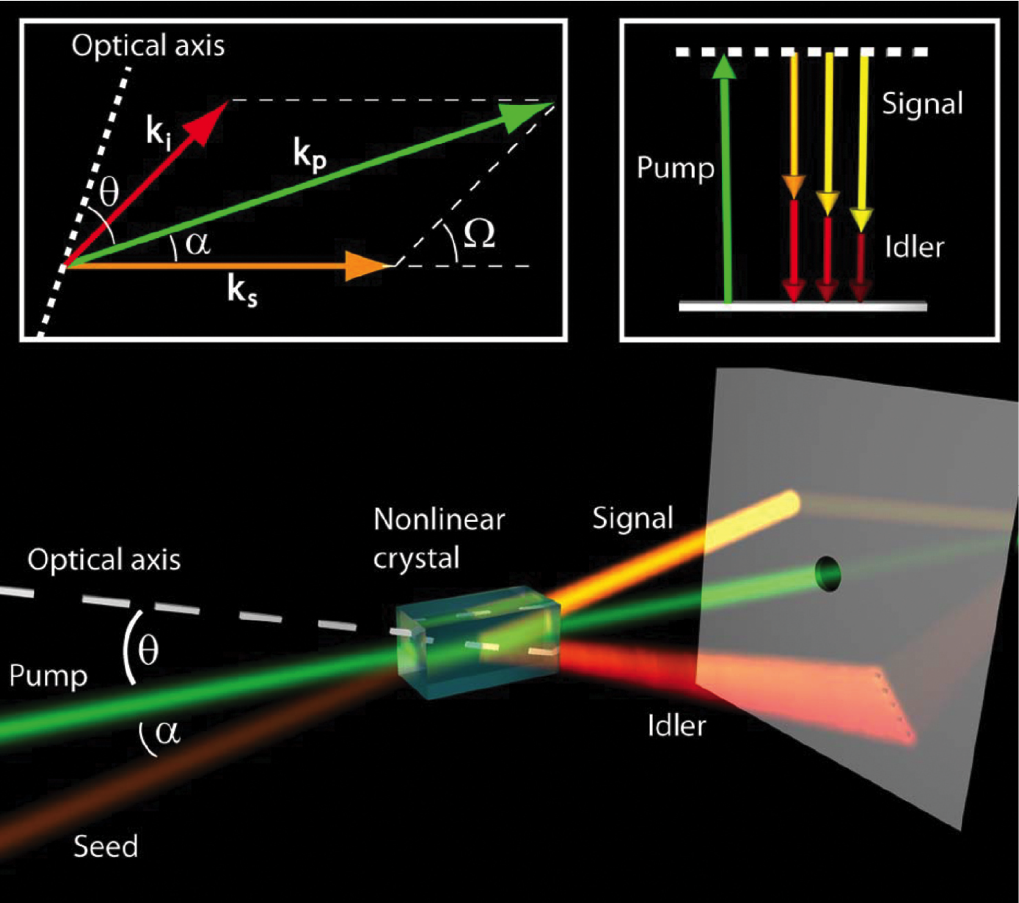 The broad bandwidth suppresses CBET, absolute TPD, and absolute SRS, but 
precludes efficient conversion to 3ω, 
where LPIs are weaker
Does operation at 1ω or 2ω exacerbate effects such as resonance absorption?
*
*S. Witte and K. Eikema, IEEE J. of Sel. Top. in Quant. Elec. (2011).
Resonance absorption is a fundamental mechanism for the deposition of electromagnetic energy in plasmas
Resonance absorption occurs when an electromagnetic wave (EM) 
     resonantly excites a plasma wave at the critical surface
In direct-drive inertial confinement fusion, resonance absorption can 
     reduce the hydrodynamic efficiency:
Landau damping of the plasma wave creates a hot electron flux directed away from the conduction zone
2.  The field enhancement at the critical surface can modify   
     thermal transport
The effects of resonance absorption are more prominent at longer 
     wavelengths—a  motivating factor in the transition from 1ω to 3ω drivers
An electromagnetic wave can resonantly excite Langmuir waves in inhomogeneous plasma
Langmuir 
wave excitation
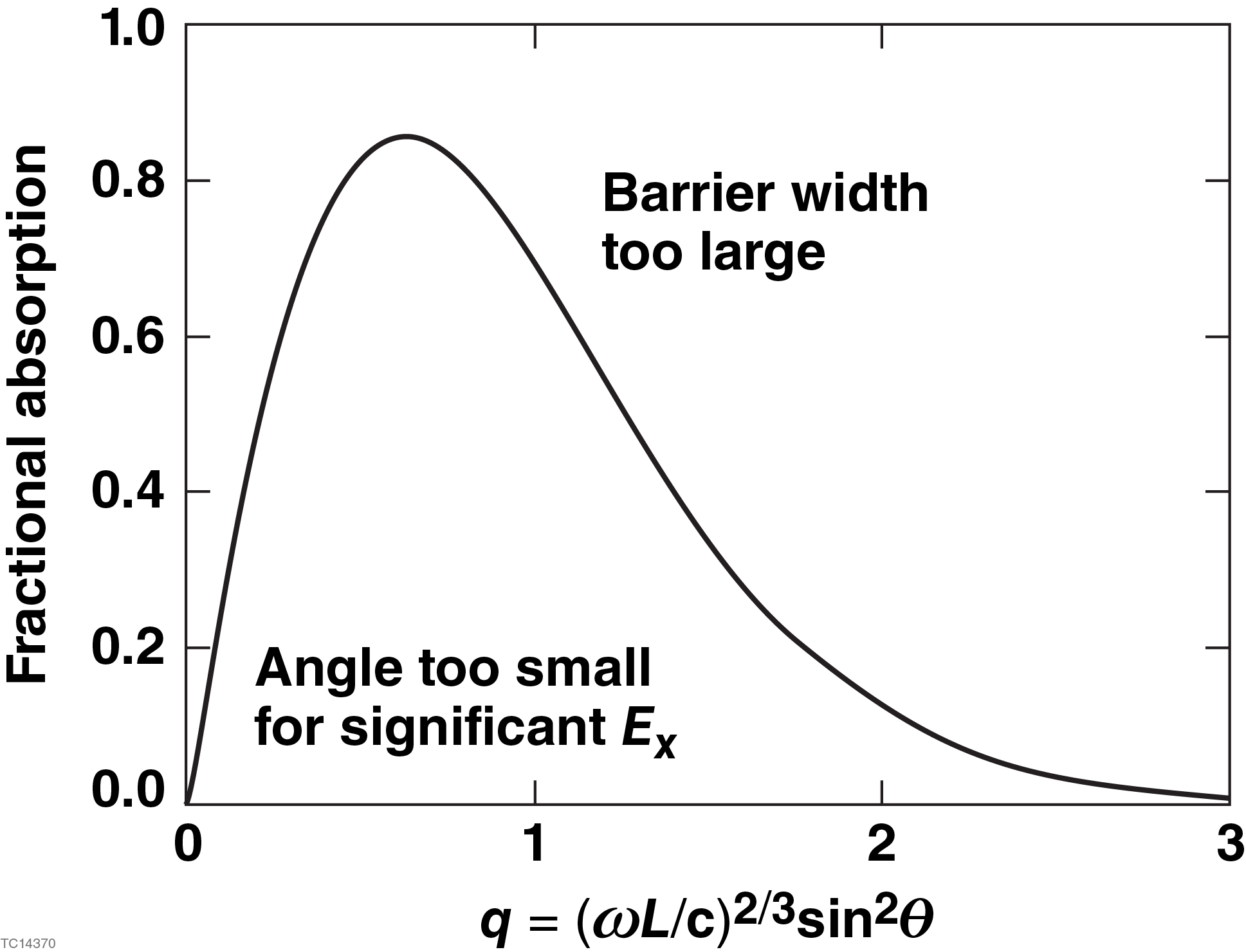 ncr
Tunneling
ncrcos2θ
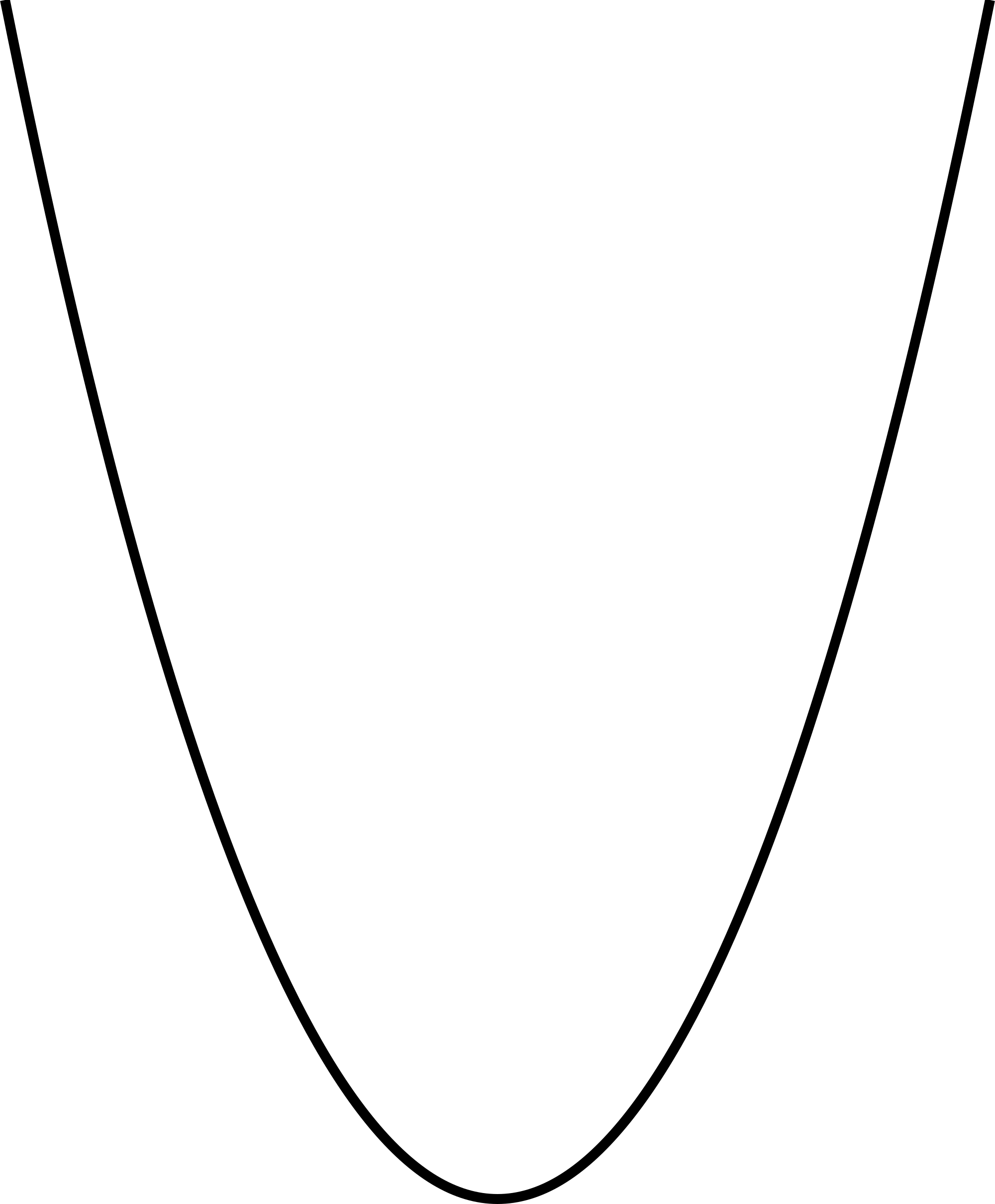 x
Incident 
EM wave
Reflected 
EM wave
90-θ
y
A resonance absorption model has been implementedin LPSE*
Time-enveloped, electromagnetic/static wave equation
*Laser Plasma Simulation Environment
A resonance absorption model has been implementedin LPSE*
Time-enveloped, electromagnetic/static wave equation
Boltzmann
current
Landau damping
dispersion
diffraction
collisional
absorption
*Laser Plasma Simulation Environment
A resonance absorption model has been implementedin LPSE*
Time-enveloped, electromagnetic/static wave equation
Boltzmann
current
Landau damping
dispersion
diffraction
collisional
absorption
The equation reduces to an electromagnetic wave equation upon 
     taking the curl
conversion from 
ES waves
*Laser Plasma Simulation Environment
A resonance absorption model has been implementedin LPSE*
Time-enveloped, electromagnetic/static wave equation
Boltzmann
current
Landau damping
dispersion
diffraction
collisional
absorption
The equation reduces to an electrostatic wave equation upon 
     taking the divergence
conversion from 
EM waves
*Laser Plasma Simulation Environment
A resonance absorption model has been implementedin LPSE*
Time-enveloped, electromagnetic/static wave equation
Boltzmann
current
Landau damping
dispersion
diffraction
collisional
absorption
Linear: the electric field does not couple to low-frequency density fluctuations
linear
*Laser Plasma Simulation Environment
A resonance absorption model has been implementedin LPSE*
Time-enveloped, electromagnetic/static wave equation
Boltzmann
current
Landau damping
dispersion
diffraction
collisional
absorption
Nonlinear: the electric field couples to low-frequency density fluctuations
nonlinear
*Laser Plasma Simulation Environment
The simulation parameters are based on the plasma conditions after the first picket in a CH capsule design
Laser parameters
Plasma profile
λ = 1.054 nm
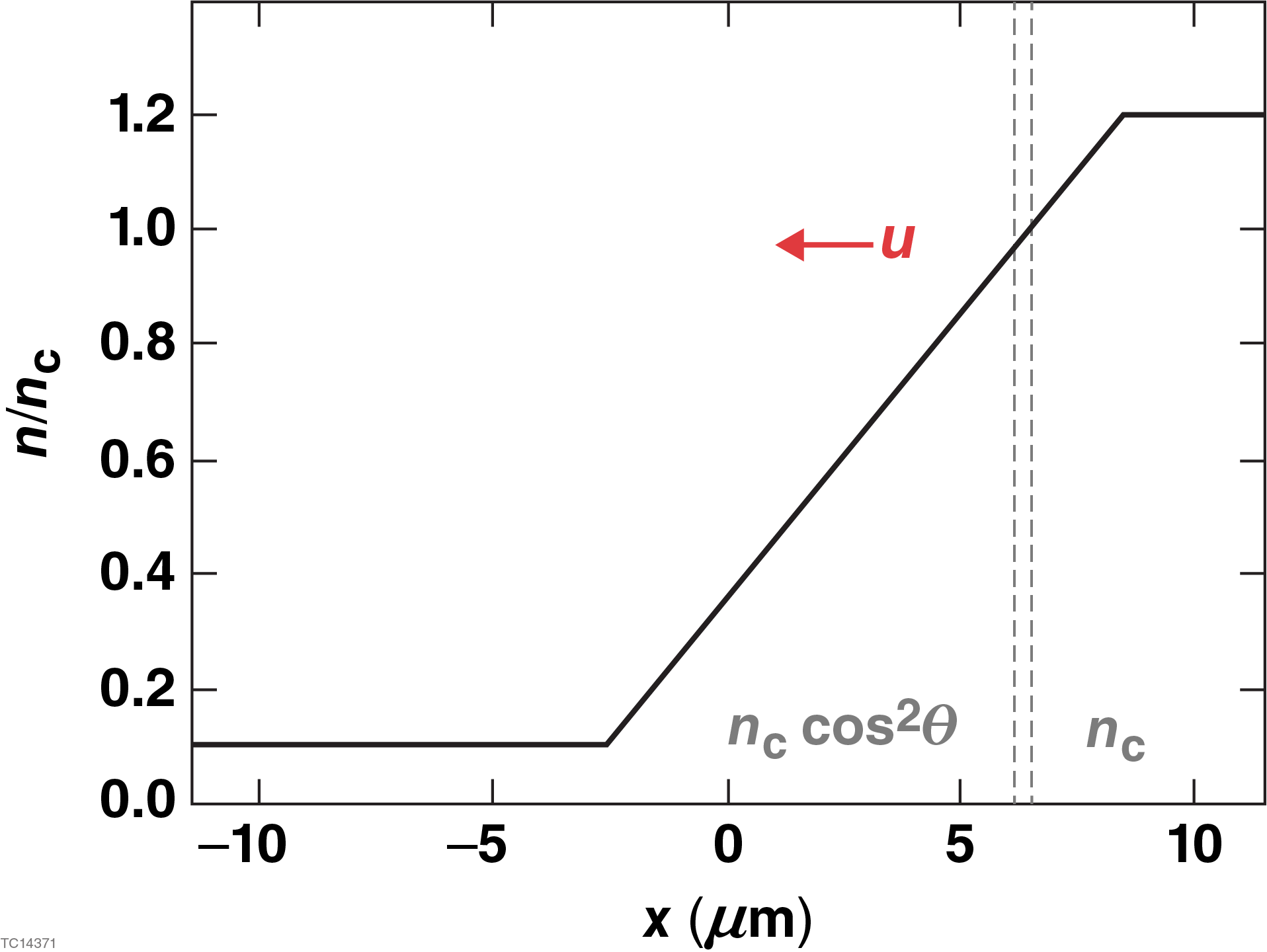 spot size = 6 μm
SG4
Plasma parameters
scale length: 10 μm
ZTe/Ti = 3.1
Zme/mi = 3x10-4
u = 0.5 cs
LPSE reproduces the fractional absorption predicted by other linear calculations
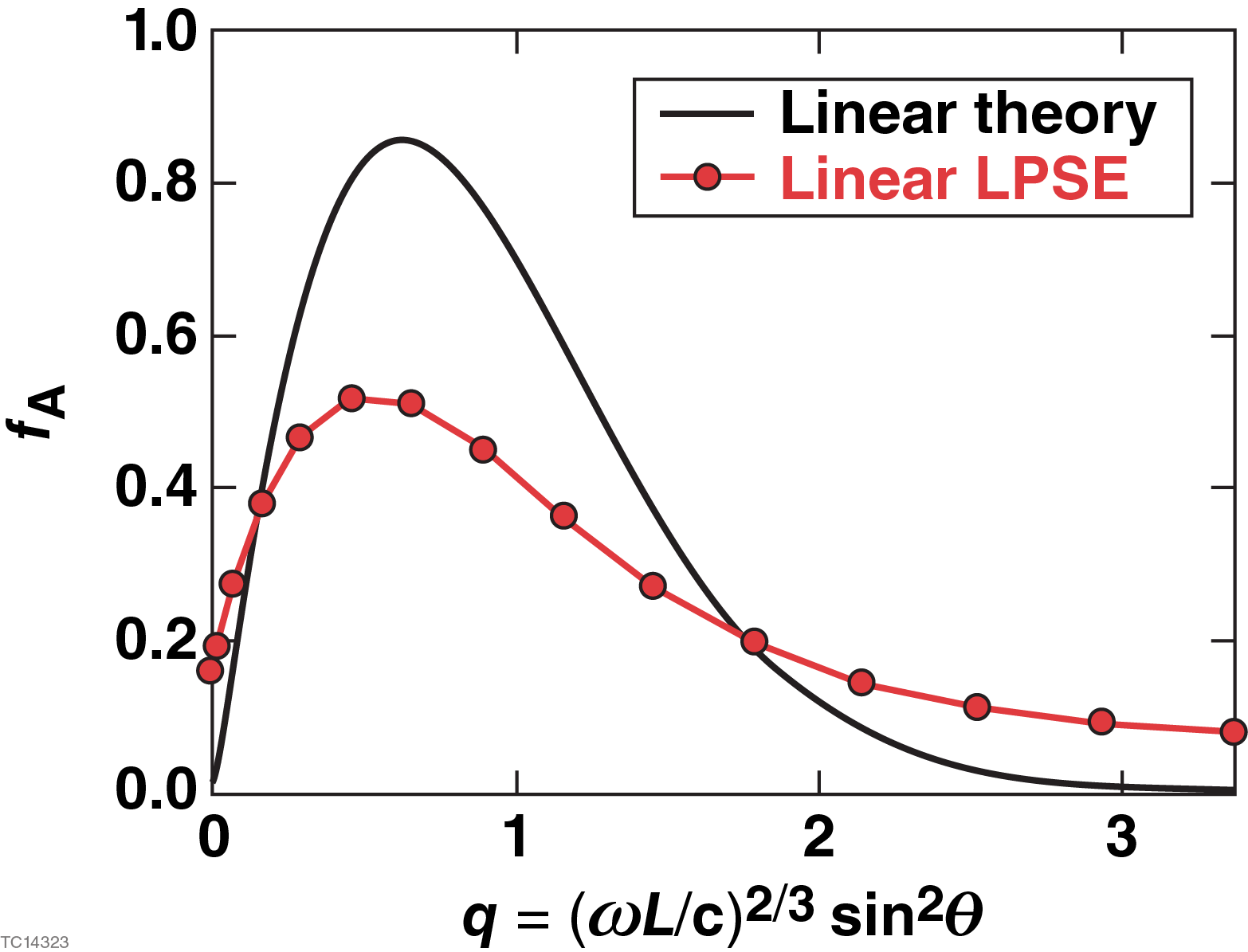 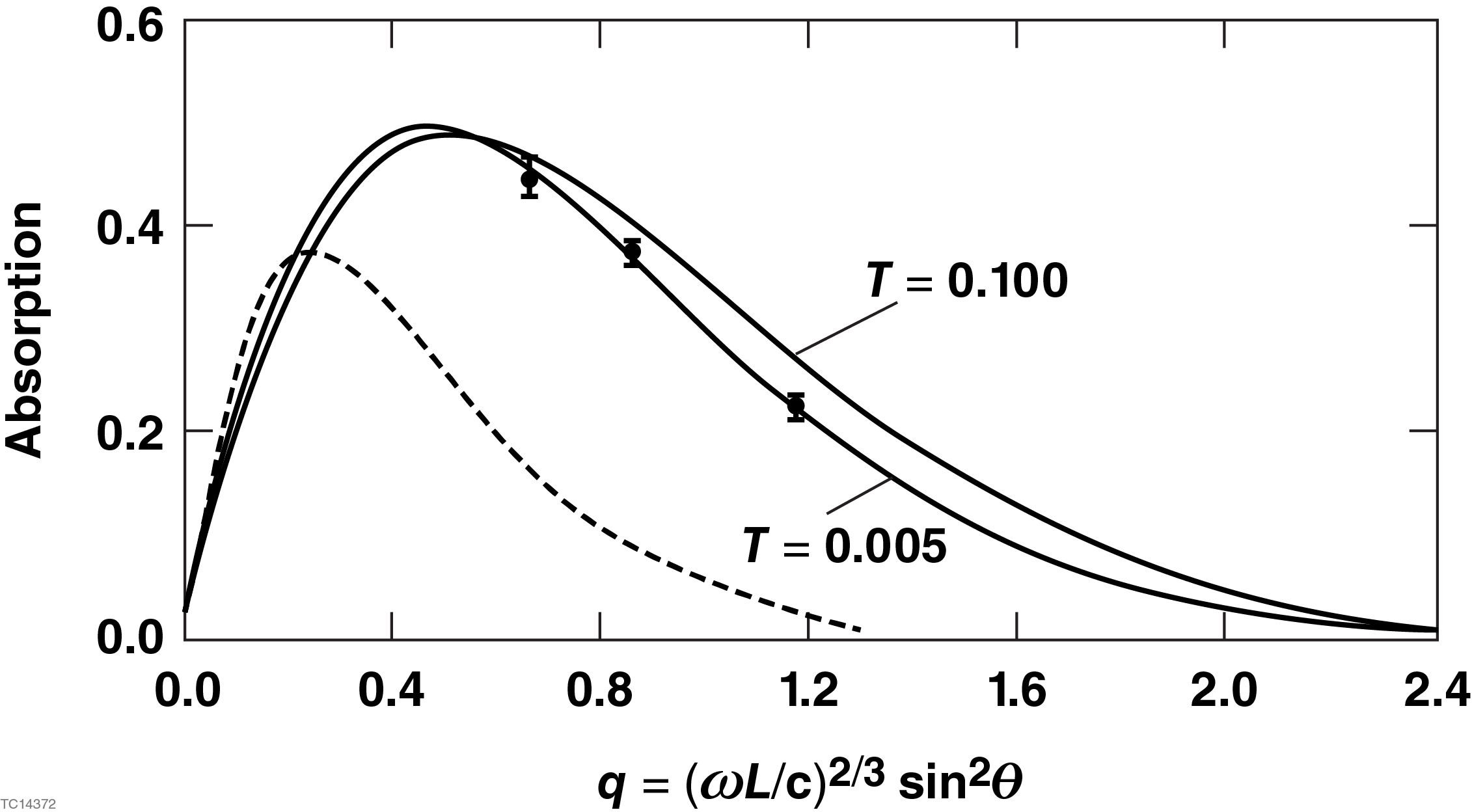 *
Discrepancies result from the known over-prediction of absorption in linear theory and inclusion of collisional absorption and finite beam effects in LPSE
*Forslund et al., PRA 11, 670  (1975)
Bandwidth has no effect on the energy absorbed from resonantly excited plasma waves in the linear regime
For small scale lengths or angles 
of incidence
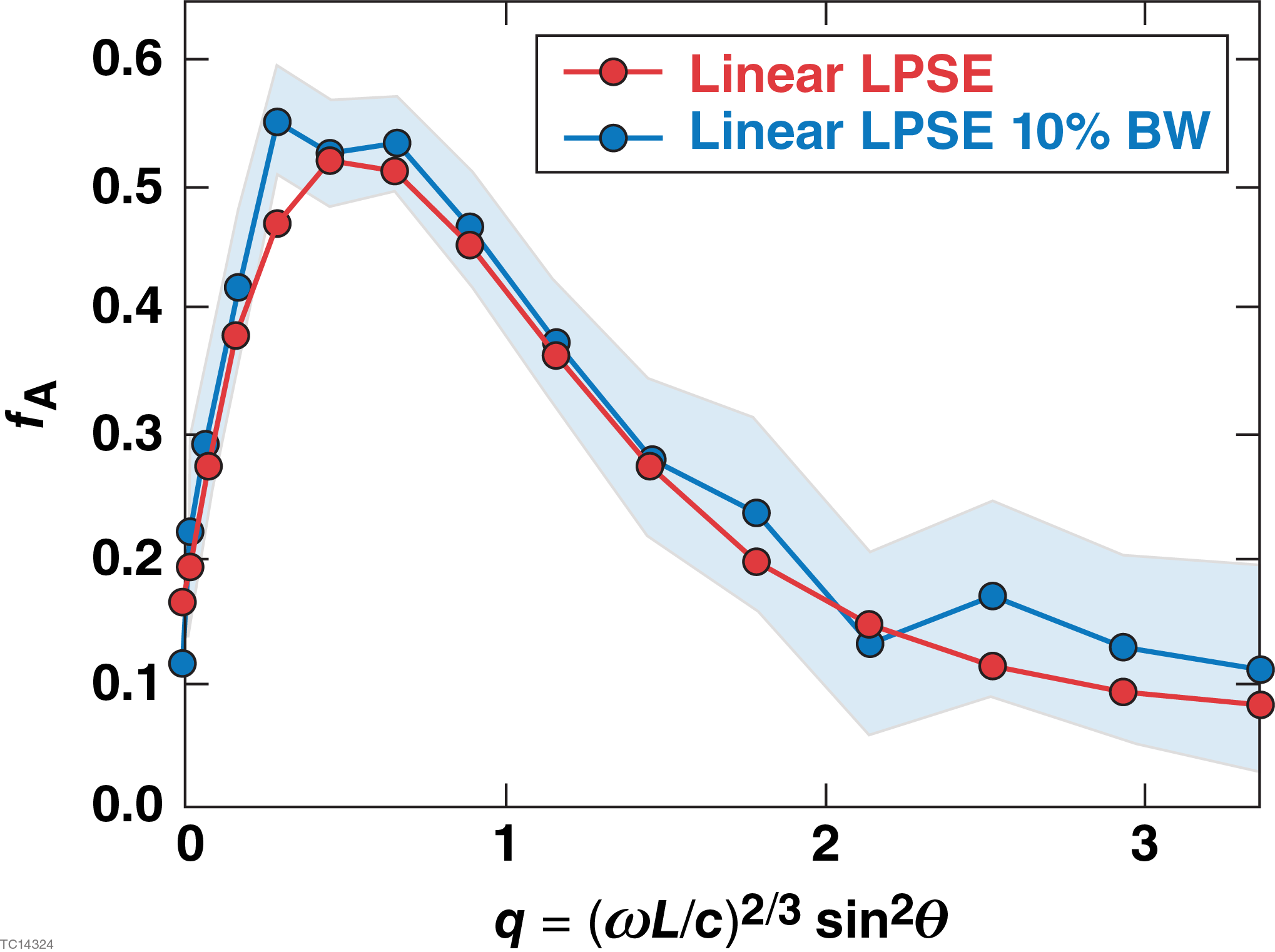 Lower frequency EM waves convert to 
     plasma waves less efficiently than those
     with higher frequency: the two offset, 
     resulting in the same total absorption
For large scale lengths or angles 
of incidence
Lower frequency EM waves convert to 
     plasma waves more efficiently than those 
     with higher frequency: the two offset, 
     resulting in the same total absorption
With nonlinear coupling, the absorption evolves through 
two stages
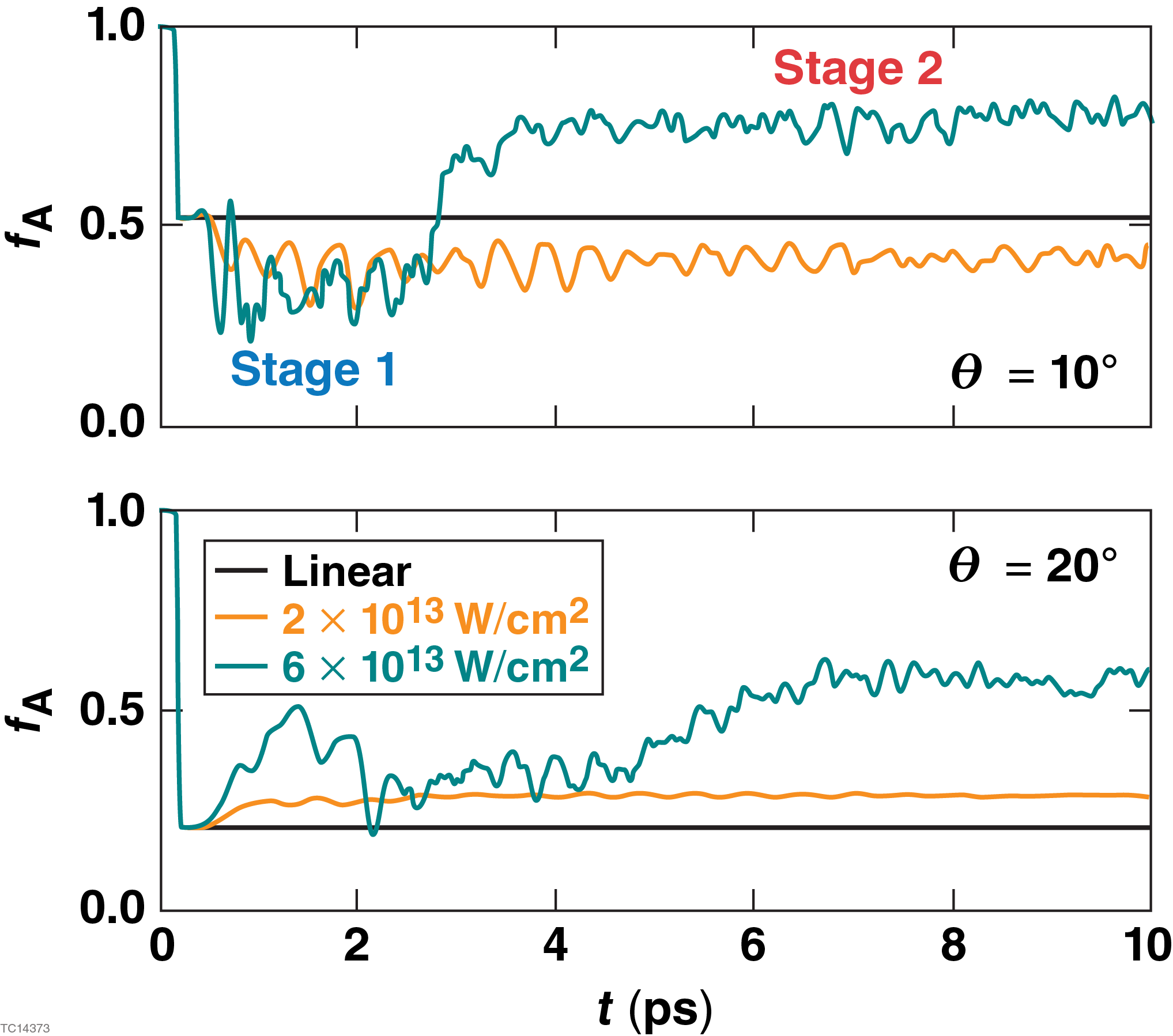 In the first stage, absorption can either increase or decrease depending on the angle of incidence
In the second stage, the absorption is 
     significantly enhanced with respect to   
     the linear result
The second stage has a threshold intensity and intensity-dependent onset time, suggesting an instability is at play
Nonlinear movie
The fractional absorption depends the angle of incidence
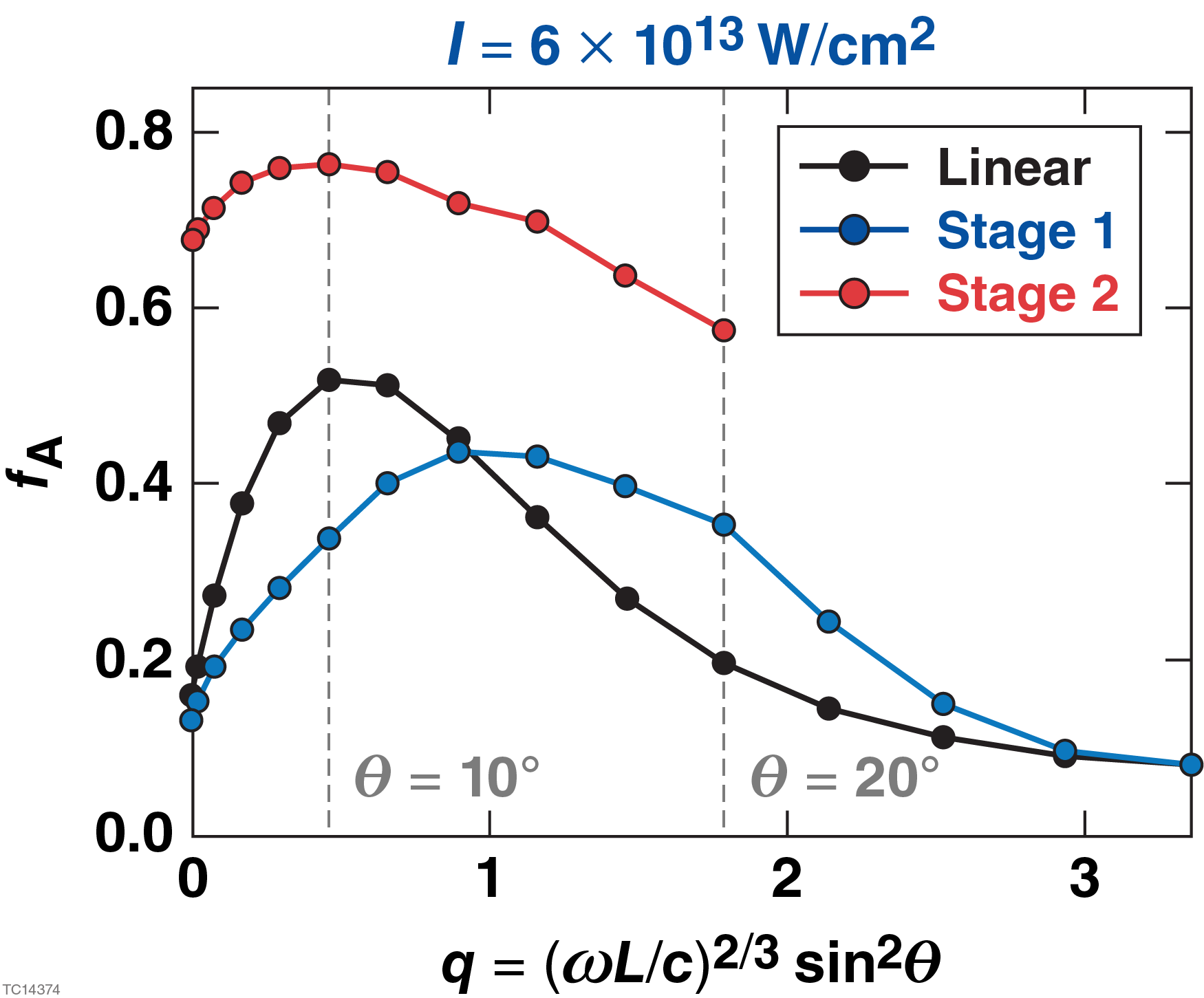 The instability responsible for the 
     second stage drops below threshold for
     sufficiently large incidence angles (20o)
This suggests that the transverse 
     component of the EM wave drives the  
     instability
Bandwidth returns absorption to the linear levels
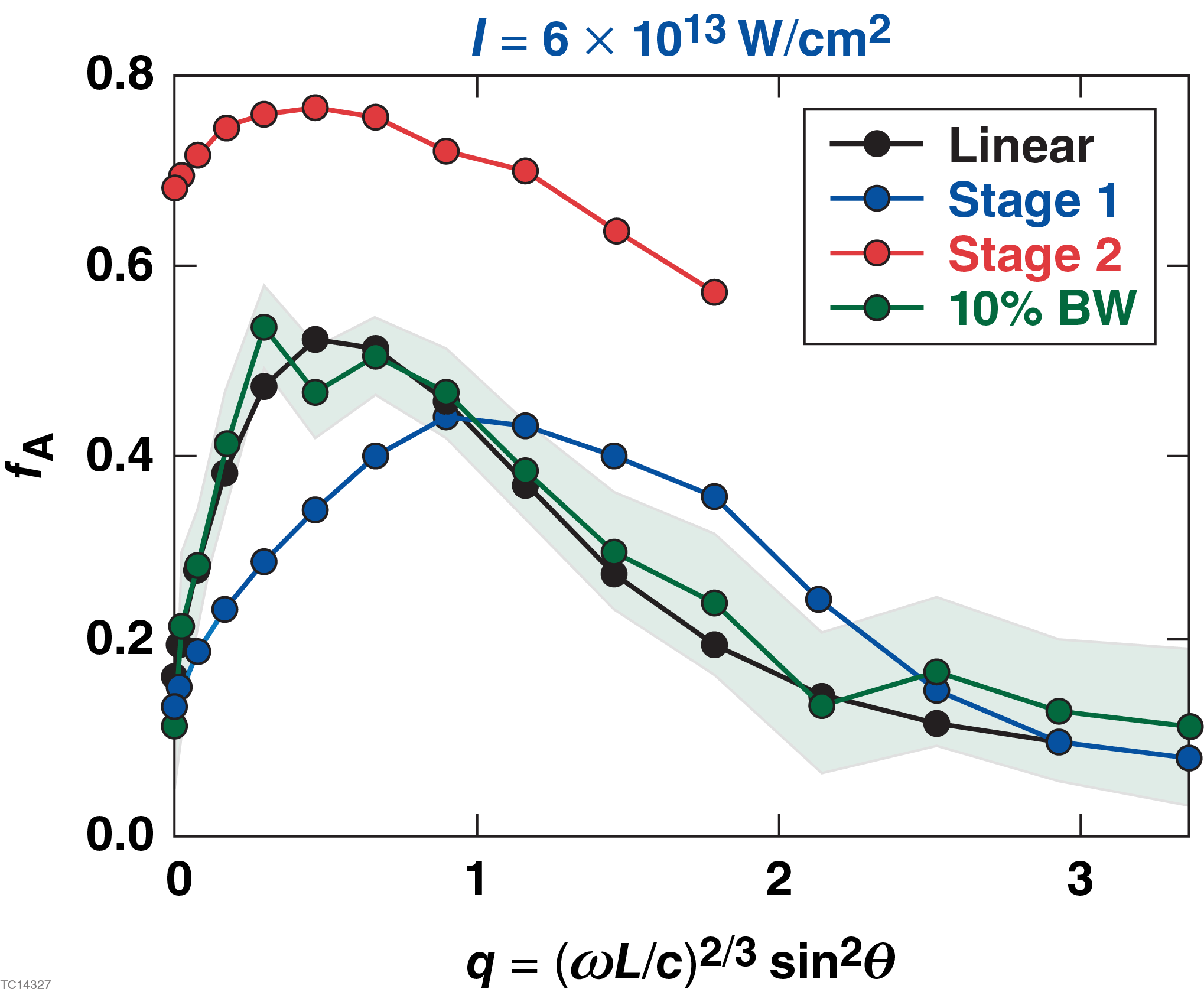 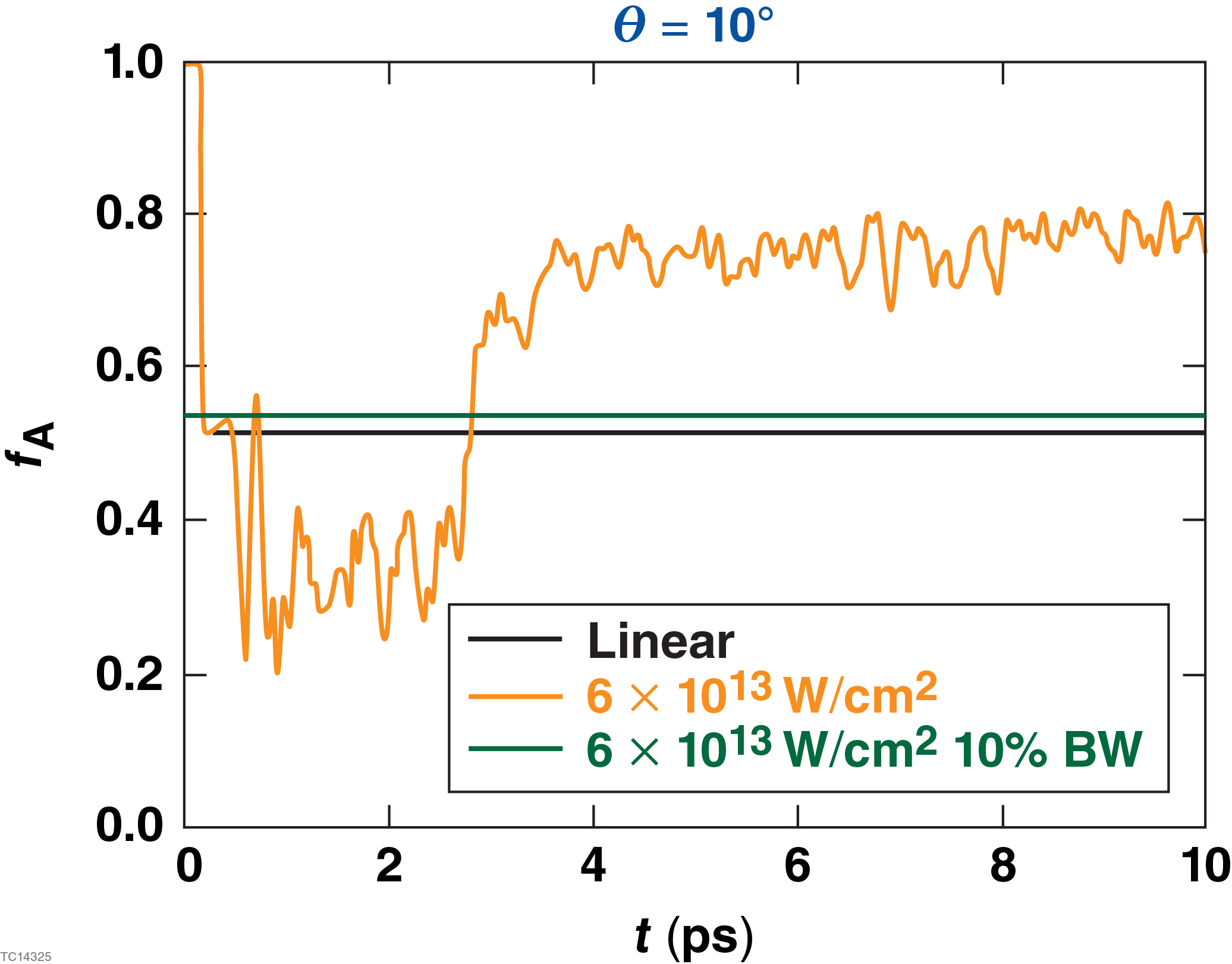 Linear movie
The modified absorption in Stage 1 results from profile steepening at the critical surface
The ponderomotive force of the ES 
     wave creates a low-frequency density 
     perturbation that steepens the density 
     profile
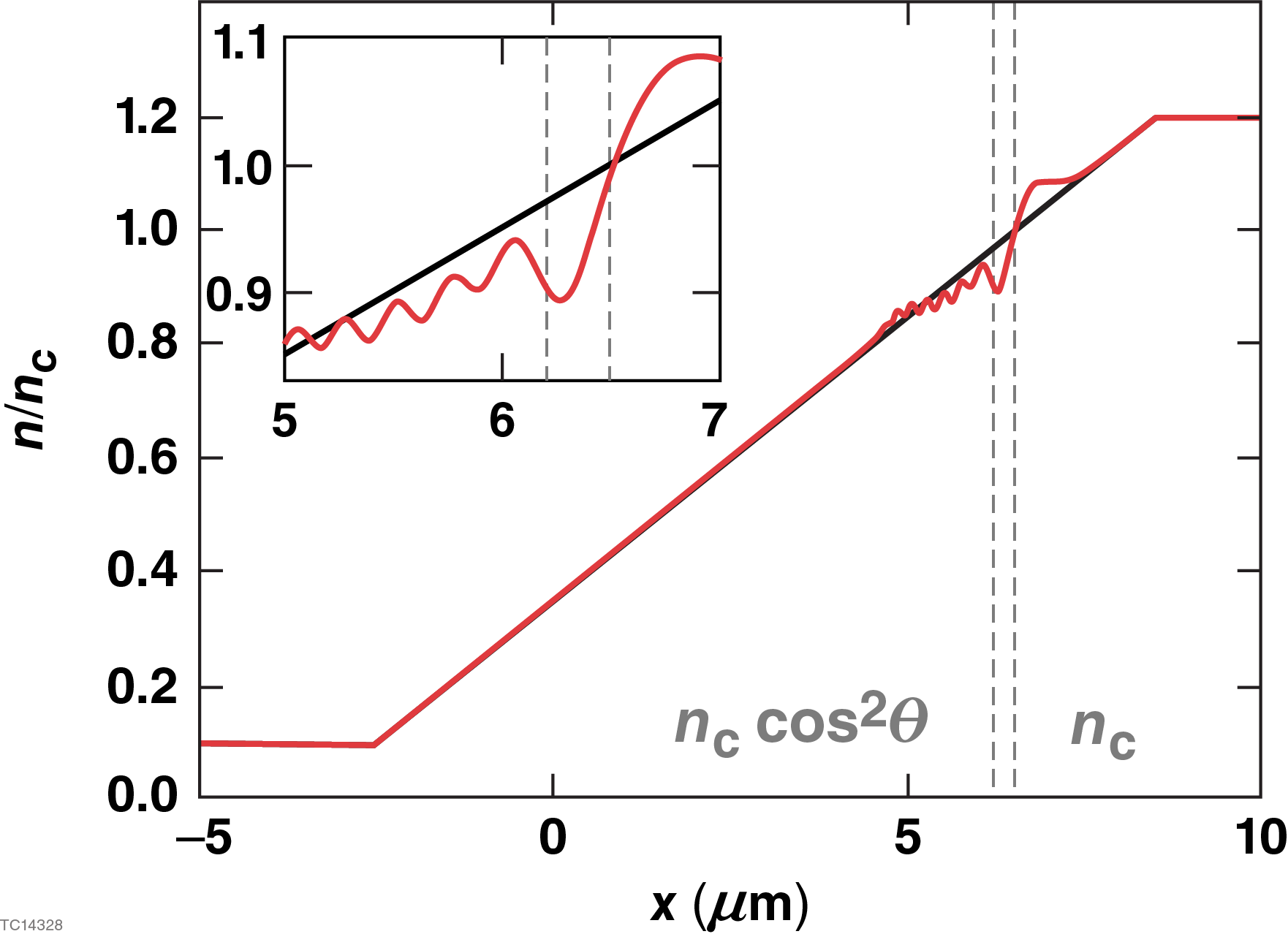 The steepened profile has a smaller  
      effective scale length, Leff, which shifts 
      the absorption curve to larger values of 
      q = (ωL/c)2/3sin2θ
The modified absorption in Stage 2 results from the oscillating two stream instability
Oscillating two stream instability: an EM wave near its turning point decays 
     into a low-frequency fluctuation and an electron plasma wave with nearly        
     equal and opposite transverse wavenumbers
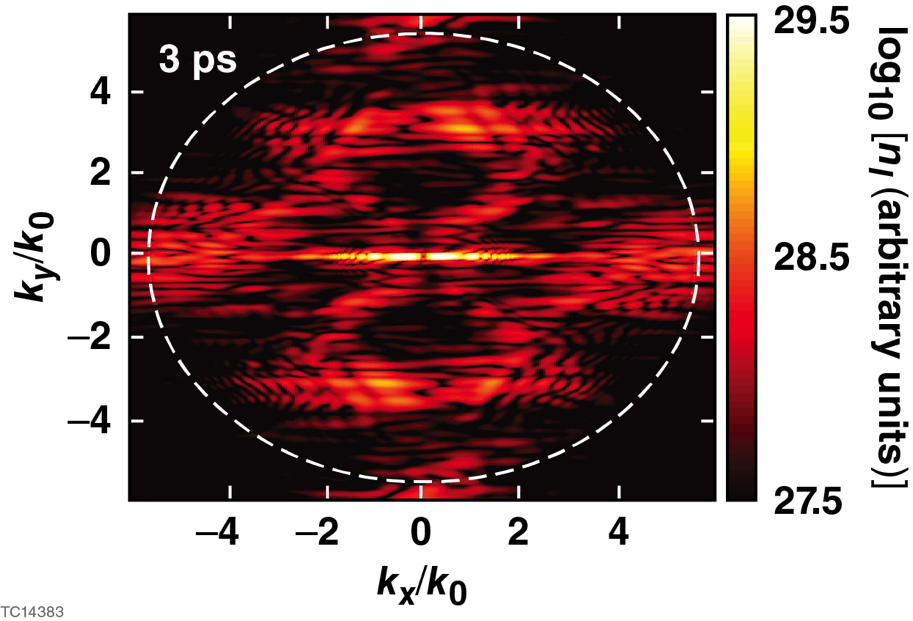 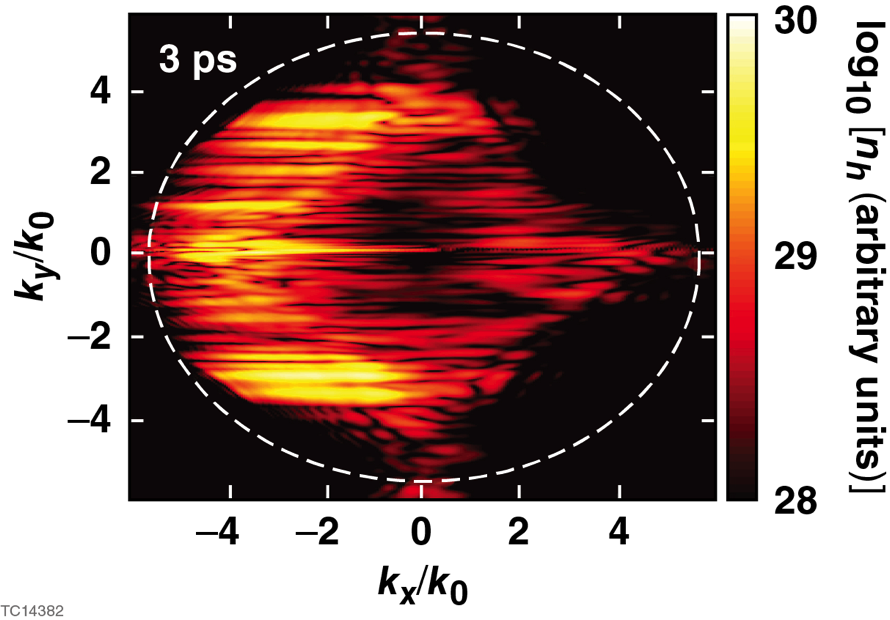 The transverse fluctuations enhance the
     conversion of EM waves to ES waves
Summary and Conclusions
OPAs* produce broadband light that substantially mitigates CBET,  TPD, and SRS
The broad bandwidth cannot be frequency tripled; operation at 1ω or 2ω may exacerbate resonance absorption
Resonance absorption has been implemented in LPSE
Linear, resonance absorption is insensitive to bandwidth
Nonlinear, resonance absorption occurs in two stages
Stage 1 results from profile steepening and increases or decreases the absorption depending on Leff
Stage 2 results from the oscillating two stream instability and
increases the absorption
Bandwidth returns nonlinear, resonance absorption to linear levels
*optical parametric amplifiers
Backup
Bandwidth has no effect on the energy absorbed from resonantly excited plasma waves in the linear regime
The insensitivity of linear, resonant absorption can be shown analytically
Approximate fractional absorption at a single frequency
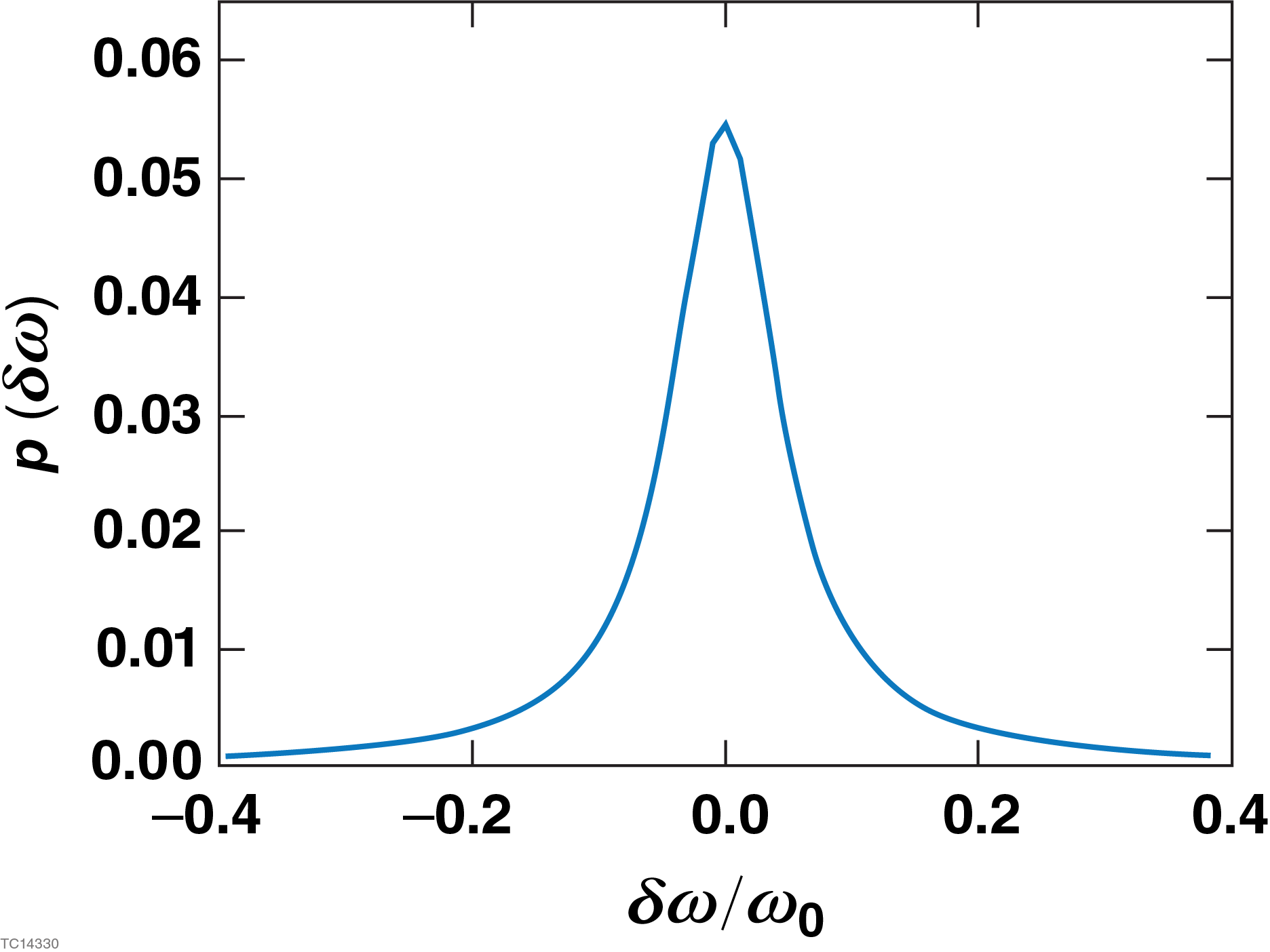 Total absorption fraction
(δω/ω0)2 << 1
With nonlinear coupling, the fractional absorption depends on the angle of incidence and intensity
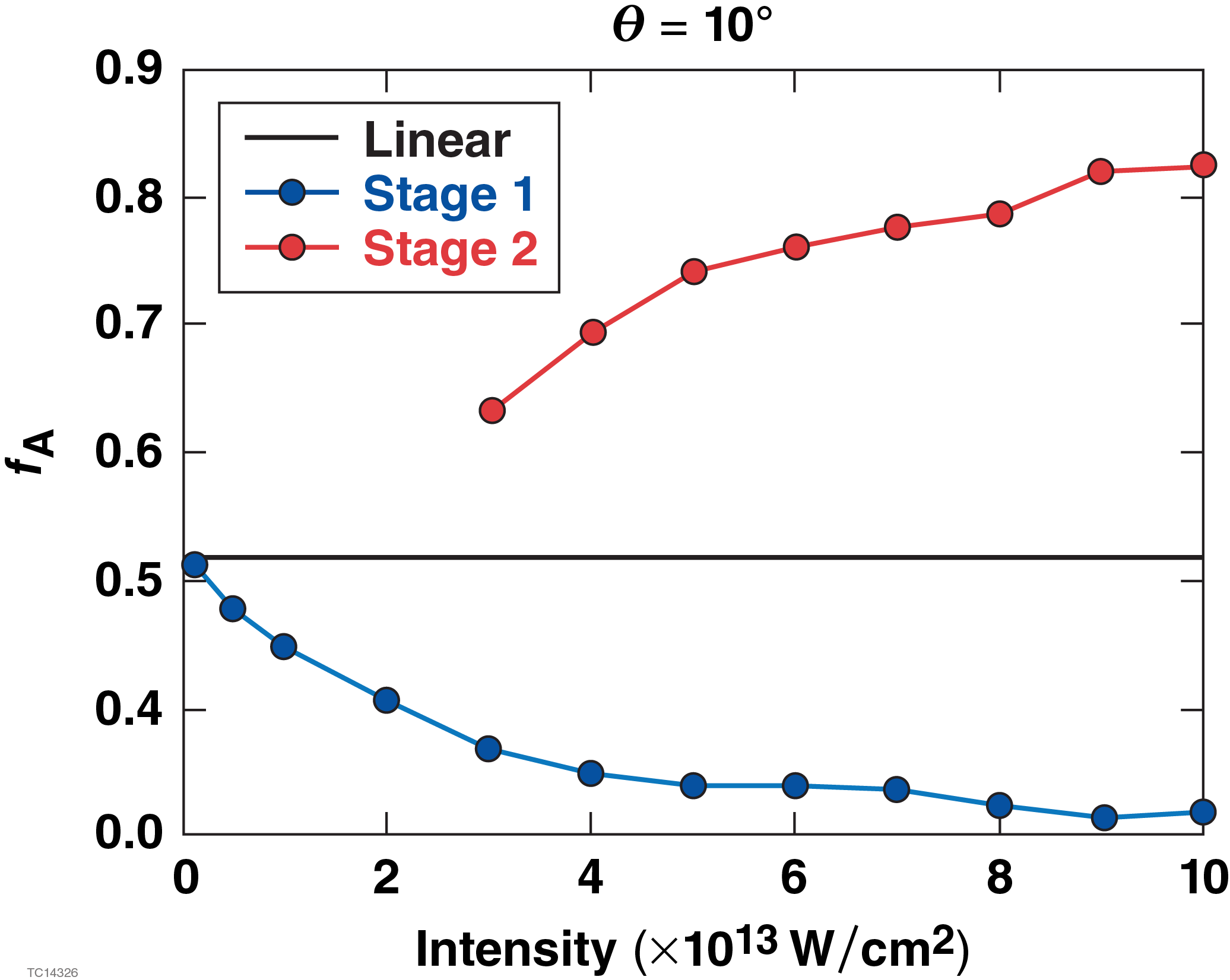 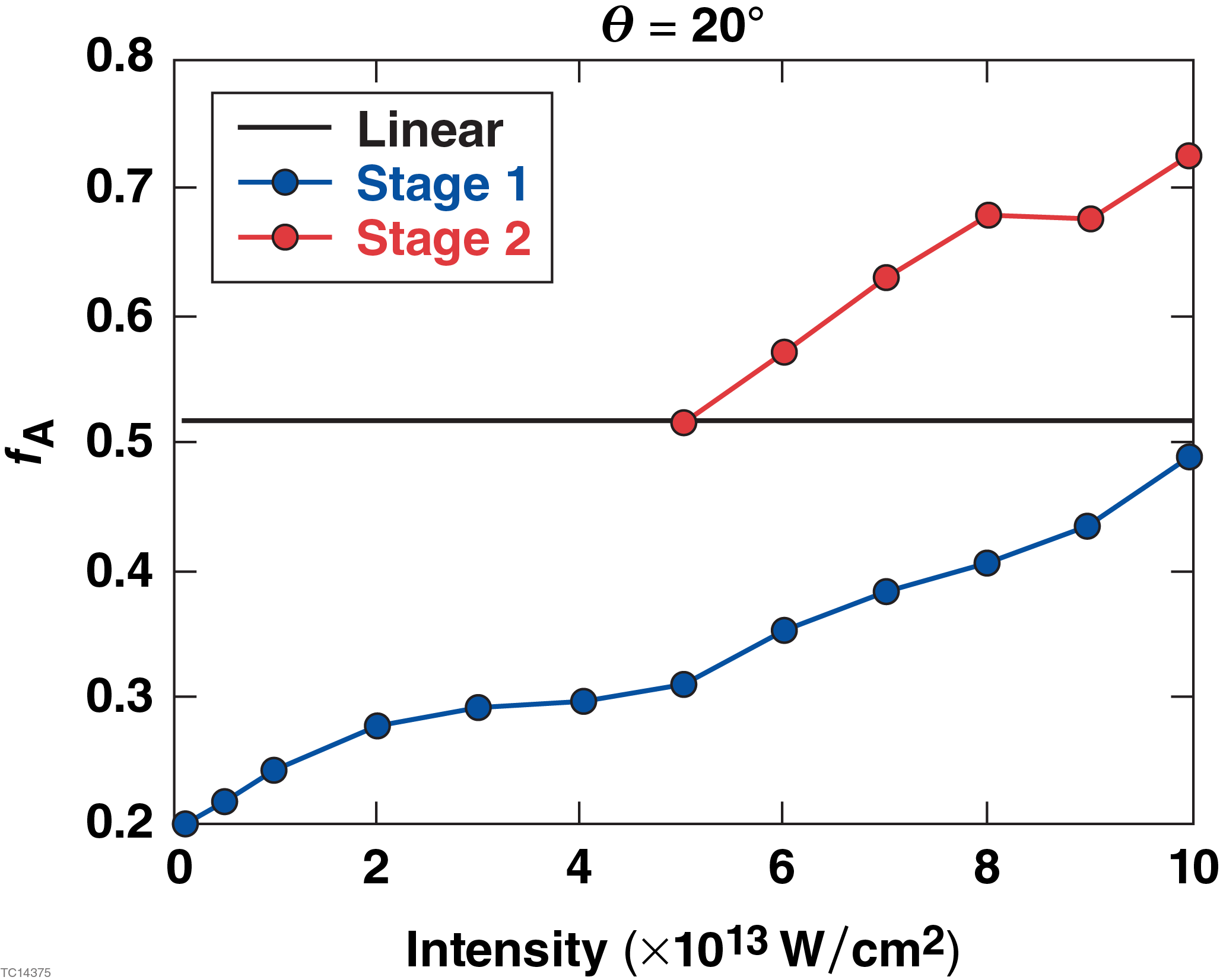 LPSE can simulate the propagation of relatively broadband pulses, δω/ω0 ~ 0.1
There are many methods to generate laser 
     pulses with a particular type of bandwidth
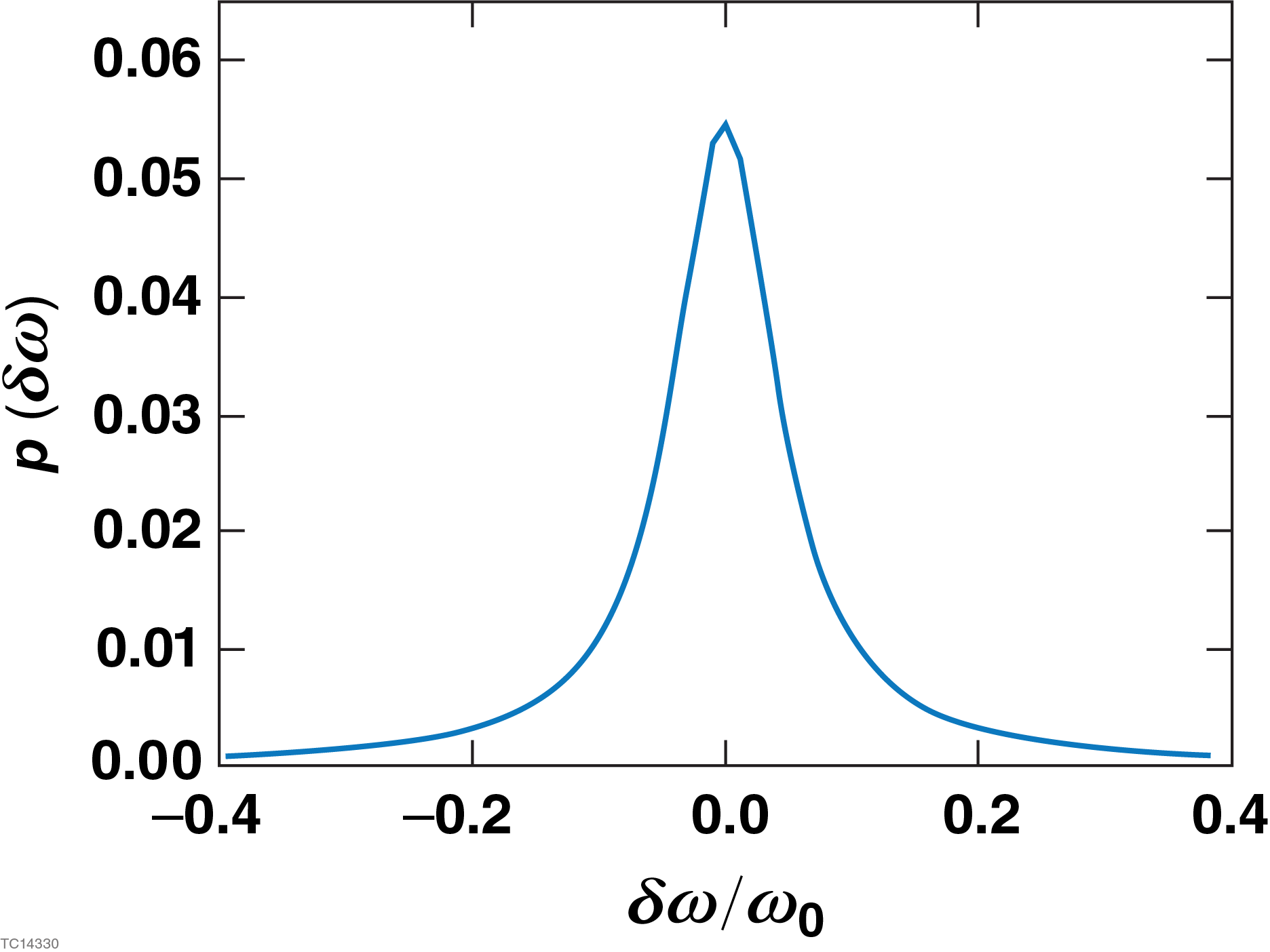 Method used here:
1. Choose N ω’s from a uniform random 
    distribution on the interval -ωmax to ωmax
2. Choose N phases from a uniform random 
    distribution on the interval –π to π
3. Weight each frequency by the square root 
    of the desired power spectrum
4. Renormalize for the desired average intensity